IPERKA    6 Schritt- Methode
I P E R K A
I P E R K A
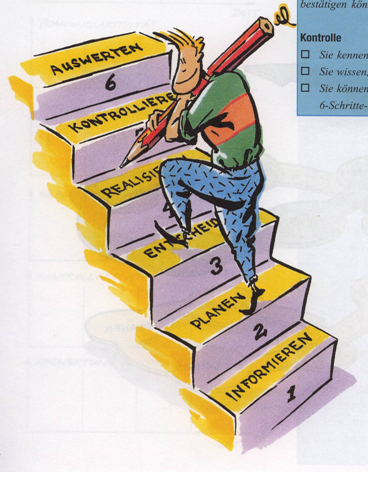 1
IPERKA    6 Schritt- Methode
Ziele erreichen
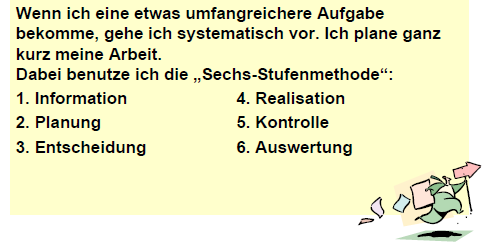 2
IPERKA    6 Schritt- Methode
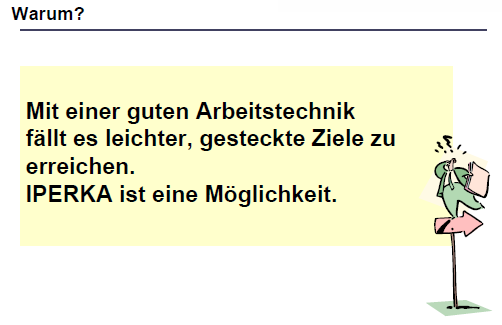 3
IPERKA    6 Schritt- Methode
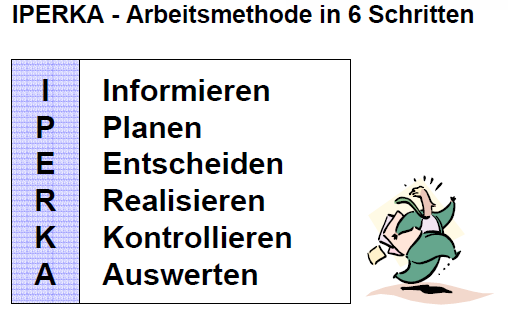 Informieren
Planen
Entscheiden
Realisieren
Kontrollieren
Auswerten
4
IPERKA    6 Schritt- Methode
Informieren

Planen

Entscheiden

Realisieren

Kontrollieren

Auswerten
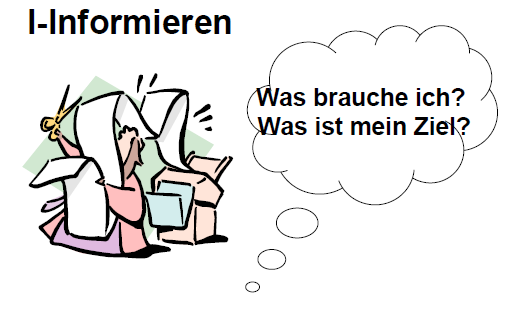 5
IPERKA - Methode
Informieren

Planen

Entscheiden

Realisieren

Kontrollieren

Auswerten
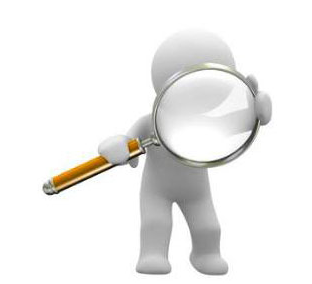 1. Informieren
Auftrag klären
   Informationen beschaffen
   Informationen sortieren, ordnen, werten
   Wesentliches erkennen
Checkliste:
Wer will von wem was?
   Wie lautet der Auftrag oder die Aufgabe?
   Wozu dient das Produkt?
   Wie muss es sein?
   Wer nutzt es?
   Wann muss es beendet sein?
6
IPERKA    6 Schritt- Methode
Informieren

Planen

Entscheiden

Realisieren

Kontrollieren

Auswerten
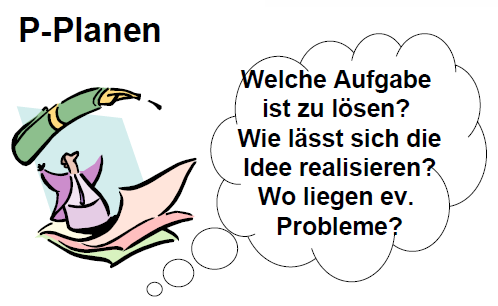 7
IPERKA    6 Schritt- Methode
Informieren

Planen

Entscheiden

Realisieren

Kontrollieren

Auswerten
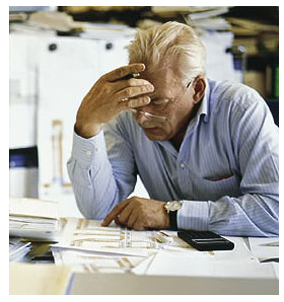 2. Planen
Ziel definieren
   Lösungsweg bestimmen
   Arbeitsplan erstellen
   Zeitplanung vornehmen
Checkliste:
Welche Prioritäten hat der Auftrag?
   Welche Ressourcen stehen zur Verfügung?
     (Material- Infrastruktur-, Personal- und Zeitbedarf)
   Wer bearbeitet welche Teilaufgaben
   Ist die zeitliche  Planung realistisch?
   Sind die Meilensteine zeitlich definiert?
   Welches sind die Prüfkriterien?
8
IPERKA    6 Schritt- Methode
Informieren

Planen

Entscheiden

Realisieren

Kontrollieren

Auswerten
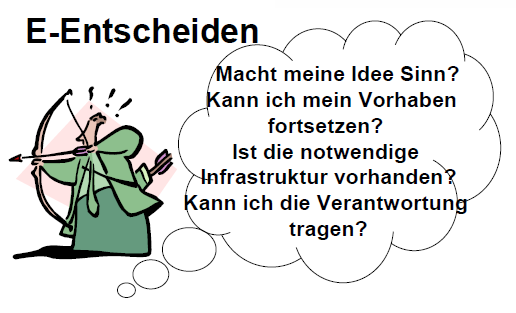 9
IPERKA    6 Schritt- Methode
Informieren

Planen

Entscheiden

Realisieren

Kontrollieren

Auswerten
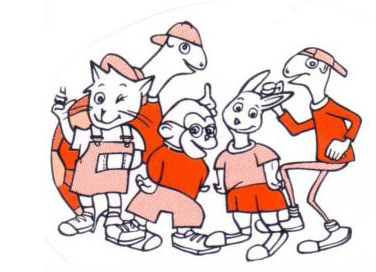 3. Entscheiden
Vorgehen festlegen
   Verbindliches absprechen und festlegen
   Argumente auflisten und prüfen
Checkliste:
Sind Kompetenzen und Entscheidungswege klar?
   Halten sich alle an die Vereinbarungen?
   Ist akzeptiert und kommuniziert, welcher Weg eingeschlagen wird?
   Ist das Argumentarium erstellt und kommuniziert?
     Welche Kriterien sind für die Entscheidung ausschlaggebend?
   Sind die Abmachungen verhältnismässig und angepasst und 
     verstanden? 
     Stimmen die definierten Abläufe mit der Realität überein?
   Werden die Ressourcen optimal eingesetzt?
10
IPERKA    6 Schritt- Methode
Informieren

Planen

Entscheiden

Realisieren

Kontrollieren

Auswerten
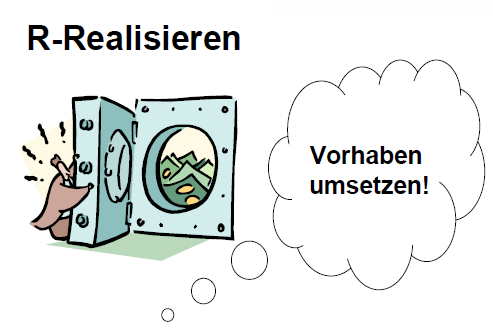 11
IPERKA    6 Schritt- Methode
Informieren

Planen

Entscheiden

Realisieren

Kontrollieren

Auswerten
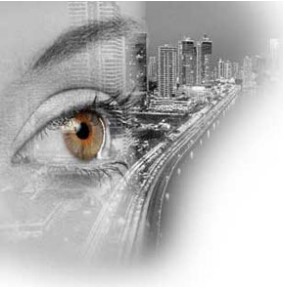 4. Realisieren
Ziel-Ausrichtung überprüfen
   Probleme beheben
   Zwischenziele überprüfen
   Irrwege erkennen
   Evtl. Entschied für oder gegen Abbruch
Checkliste:
Werden die geplanten Schritte auch tatsächlich umgesetzt?
   Stimmt Mittel und Wege in Bezug auf das Ziel?
   Gehen die Teilnehmenden nach Plan und Absprache vor oder
     gehen sie eigene Wege?
   Gibt es Teilerfolge?
     Werden Meilensteine erreicht?
     Muss mehr „Dampf“ aufgesetzt werden?
   Werden die Ressourcen optimal eingesetzt?
   Welche Konsequenzen ergeben sich aus allfälligen Abweichungen
     von der Planung?
12
IPERKA    6 Schritt- Methode
Informieren

Planen

Entscheiden

Realisieren

Kontrollieren

Auswerten
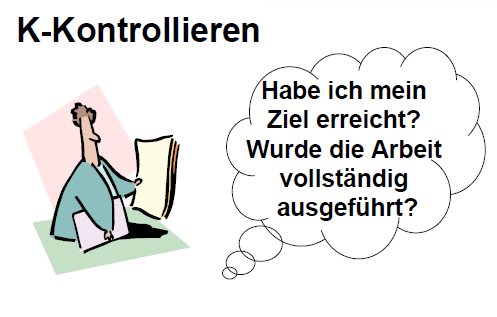 13
IPERKA    6 Schritt- Methode
Informieren

Planen

Entscheiden

Realisieren

Kontrollieren

Auswerten
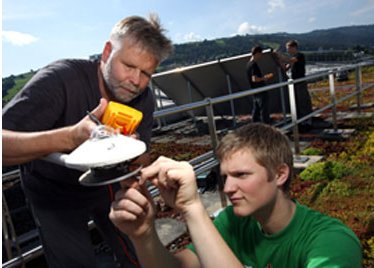 5. Kontrollieren
Meilensteine überprüfen
   Vergleich von Planung und Umsetzung
   Checkliste, eigene und Fremdkontrolle
   Qualitätskontrolle
   Abnahmekriterien überprüfen
Checkliste:
Können die Ziele und Teilziele erreicht werden?
   Stimmt die Qualität des Produktes, bewährt sich das Produkt in Tests?
   Sind alle Teile der Abmachungen berücksichtigt?
   Werden Missstände offen kommuniziert?
   Wie sind die Rückmeldungen an die Teilverantwortlichen?
   Ist das Produkt aktuell, sind allfällige Änderungen nachgetragen und 
    Abmachungen eingehalten worden?
14
IPERKA    6 Schritt- Methode
Informieren

Planen

Entscheiden

Realisieren

Kontrollieren

Auswerten
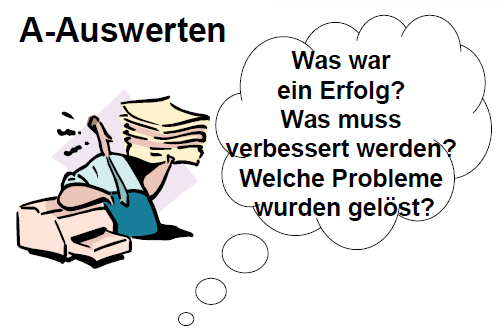 15
IPERKA    6 Schritt- Methode
Informieren

Planen

Entscheiden

Realisieren

Kontrollieren

Auswerten
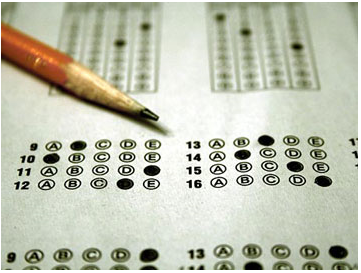 6. Auswerten
Reflexion über das Produkt (Ziel/Resultat)
   Reflexion über die Zusammenarbeit
   Optimierung formulieren
     (Produkt und Prozess)
   Erkenntnisse zusammenfassen
Checkliste:
Sind alle Ziele erreicht worden?
   Wo gibt es Verbesserungsideen zum Produkt, zum Prozess,
     zur Zusammenarbeit, zum Umgang im Team?
   Was machen wir das nächste Mal anders/besser?
   Haben wir uns aufgrund dieser Erfahrung verändert/etwas gelernt/
     Erkenntnisse gewonnen?
   Wie wird sichergestellt, dass Verbesserungsmassnahmen bei 
     künftigen Aufträgen beachtet erden?
16
IPERKA    6 Schritt- Methode
Informieren

Planen

Entscheiden

Realisieren

Kontrollieren

Auswerten
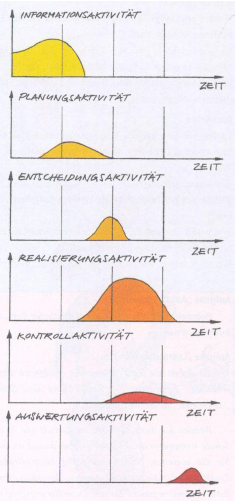 Die Bezeichnung 6-Schritt-Methode erzeugt den Eindruck, dass es sich dabei um genau abgegrenzte Bearbeitungsschritte handelt, welche nacheinander in Angriff genommen werden. Häufig ist jedoch, dass sich die einzelnen Schritte nicht scharf abgrenzen lassen und genau genommen eher Bearbeitungsphasen darstellen, welche sich zeitlich überlappen können.
17
IPERKA    6 Schritt- Methode
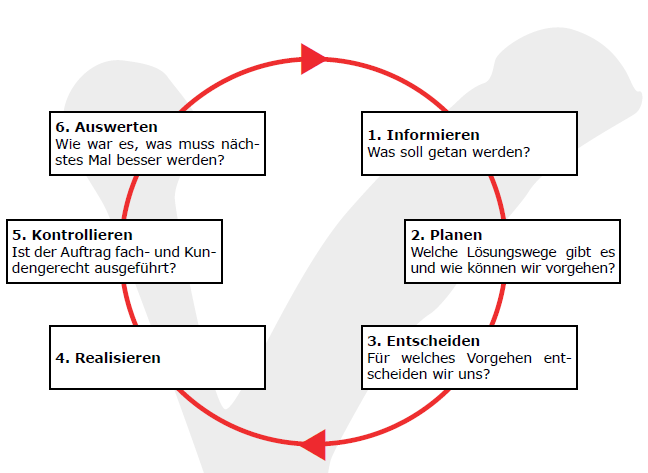 18